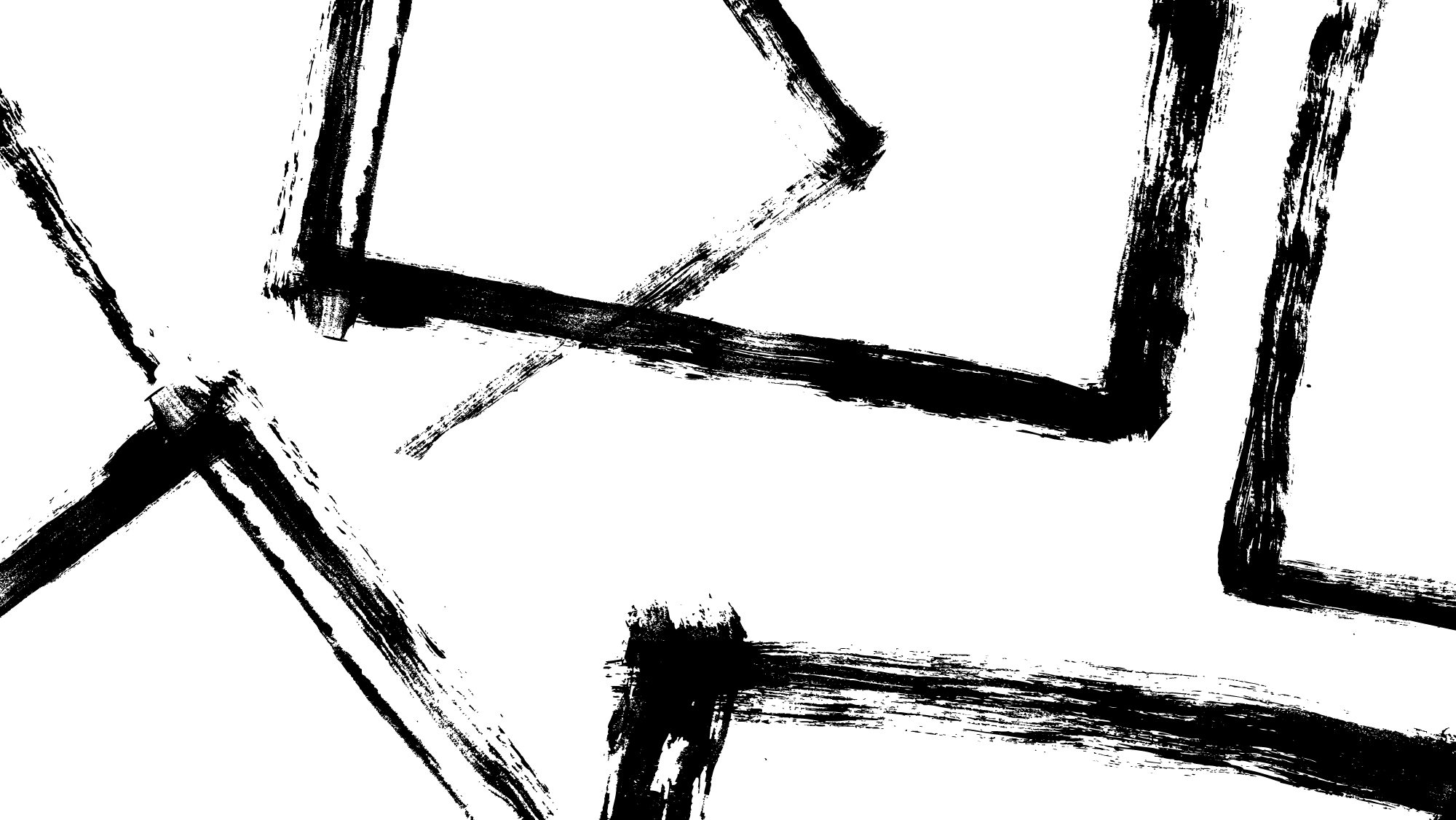 1
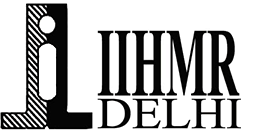 To Assess Awareness of Digital Health Interventions, Telemedicine, And Digital Health ReportingERNST & YOUNG
Sidhanshu Bajaj ( PG/20/080)
Dr.Sumant Swain
IIHMR Delhi
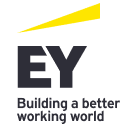 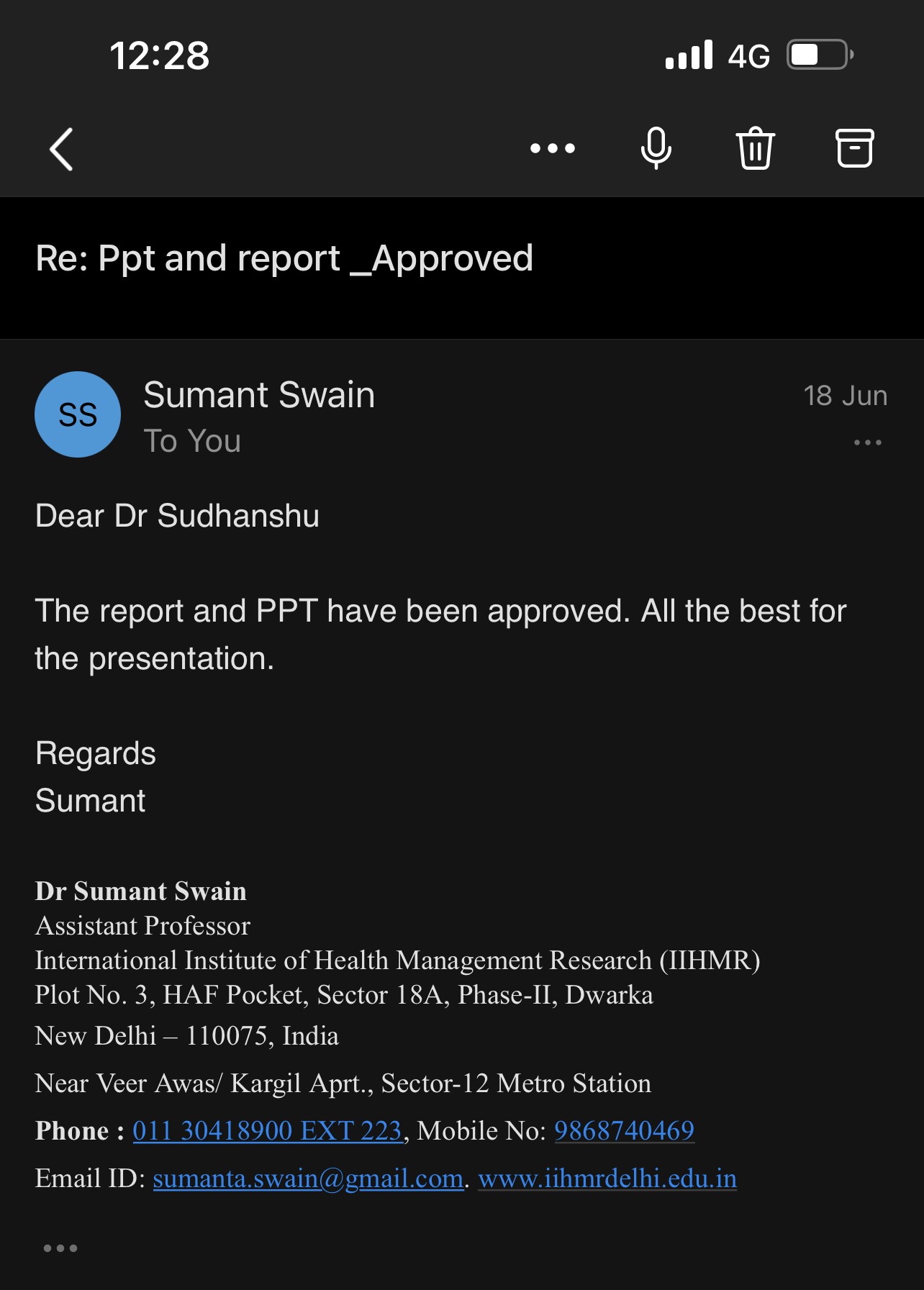 Screenshot of Approval
2
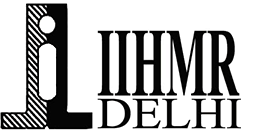 Introduction
Digital technologies are now a part of everyday life, and the world's population has never been more connected.
 Innovation is occurring on an unprecedented scale, particularly in the digital sphere. Nonetheless, the  way to  improve and get better access to healthcare for  population remains largely untapped, and there is enormous potential for using digital health practices
India's digital health program promotes use of such digital tools to accomplish healthcare goals and places a high value on teleconsultation in community health centres.
 Teleconsultation aims to create a platform through which a semi healthcare provider can interact with patients to doctors via a technology platform
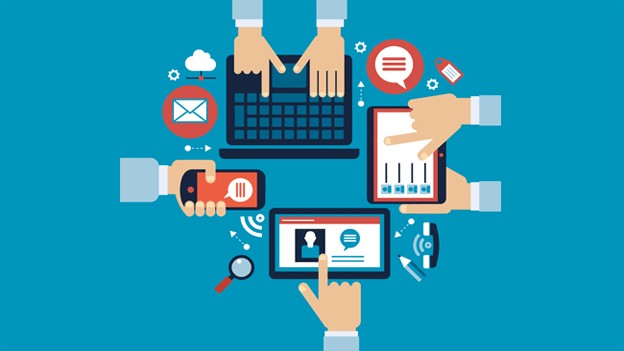 3
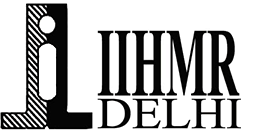 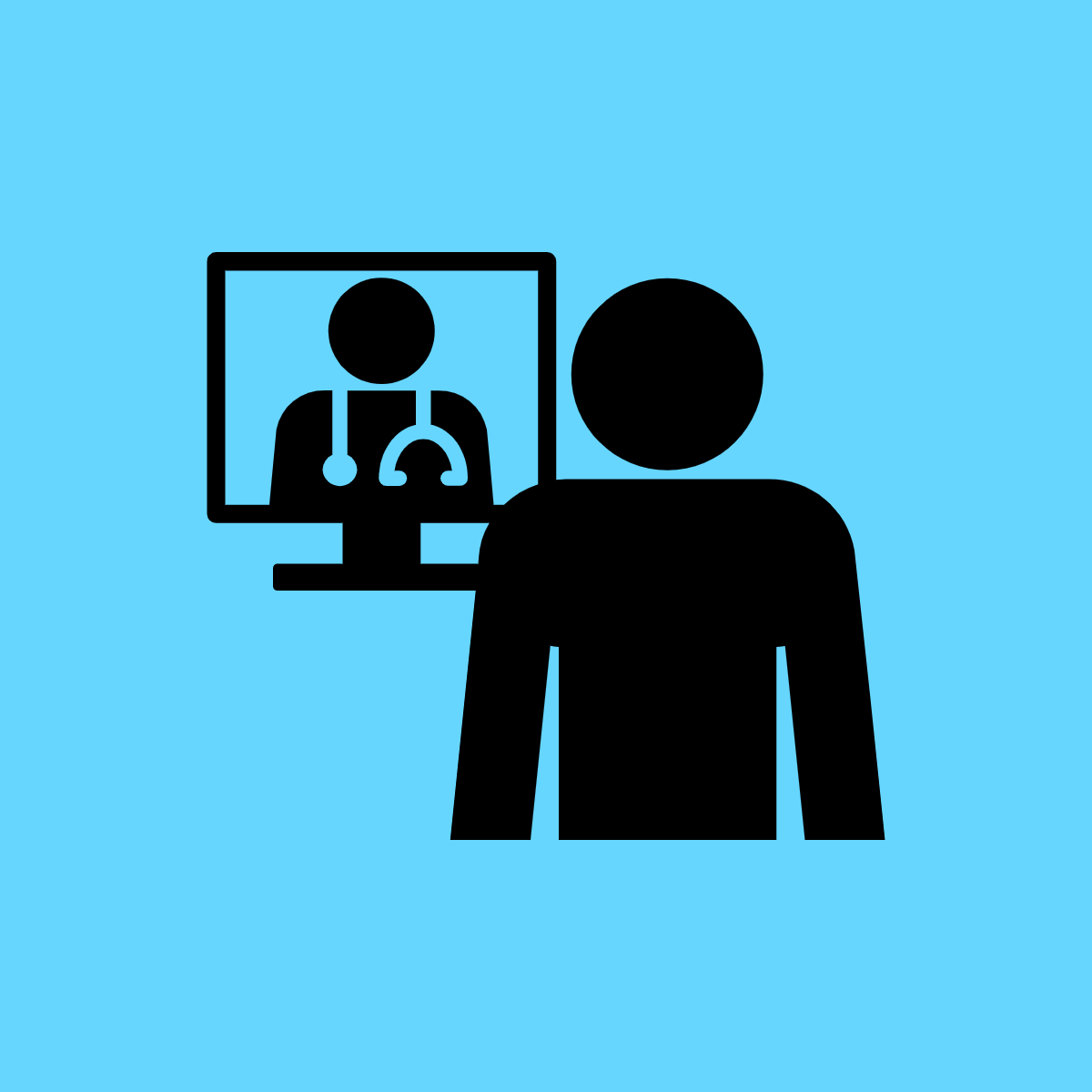 Introduction
The overall aim of the Digital Health interventions is to build an ecosystem that: 
(i) supports health for all that is universal health coverage in an economically  way,  accessible , integrated, inexpensive, responsive, and manner that is safe for everyone; 
(ii) covers a diverse range of information and helps in achieving a transparent, interoperable, standards-based digital systems for everyone; and
 (iii) ensures the safety, secrecy, and confidentiality of health-related information of the patients
Electronic medical records, also known as digital health reporting or EMR, are digital version of paper records, reports, charts, diagnostics reports in a clinician's workplace.
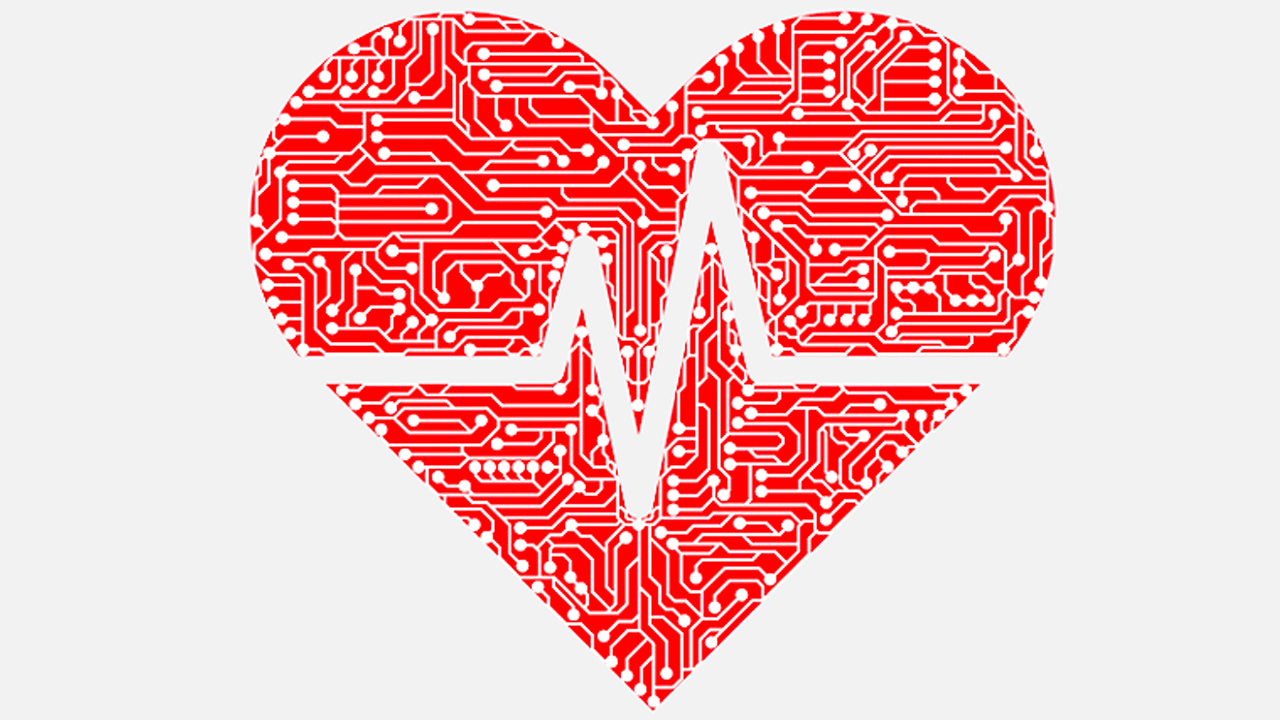 4
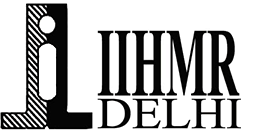 General Objective: 
To Assess Awareness of Digital Health Interventions, Telemedicine, And Digital Health Reporting
Specific Objectives:  
To gather and analyze the data collected for digital health interventions , telemedicine and digital health reporting
To suggest methods of improving the usage and awareness of Digital Health Interventions , Telemedicine , and Digital Health Reporting
Objectives of the Study
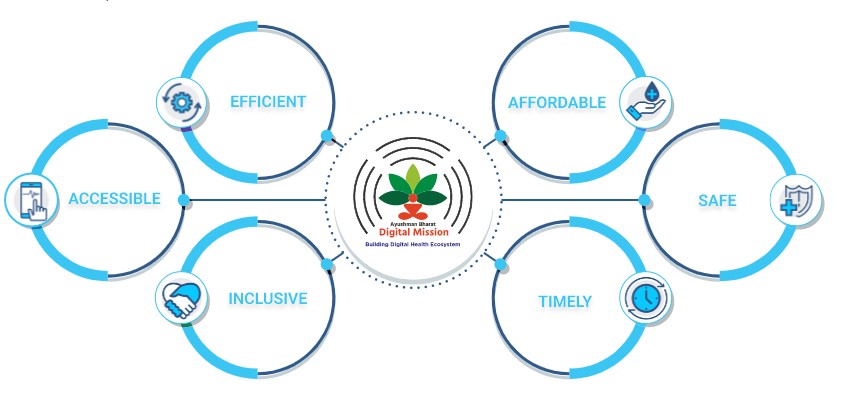 5
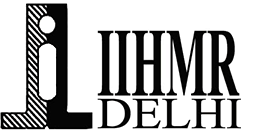 Methodology
Study Design : Cross-sectional study design 
Study Period: The study was be conducted from 4st April to 5th June 2021
Study Area: The data was collected from Health professionals and Patients/Citizen at Sub National Level 
Sampling Technique: Convenient and snowball sampling techniques 
Sample Size: For the study, a total of 100 participants were surveyed.
Research Instrument: A survey was administered in semi structure questionnaire. Participants were surveyed through a Google Form and the survey would be sent to in Google Form through WhatsApp/ Email.
Study Ethics: The study has been approved by the Student Research Board of the IIHMR.
6
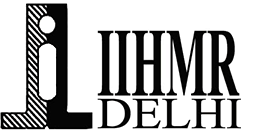 Results
AWARENESS OF DIGITAL HEALTH INTERVENTIONS (ABDM)
HEALTH PROFESSIONAL ID
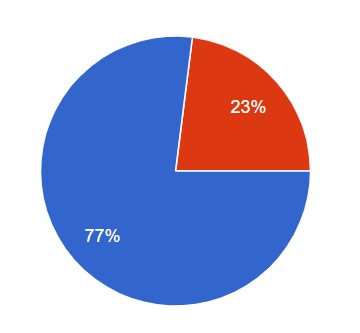 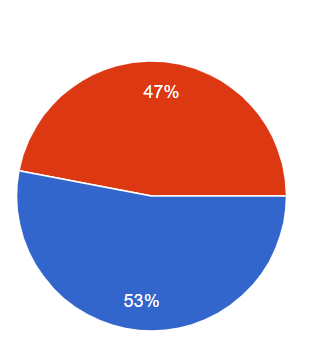 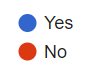 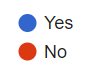 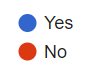 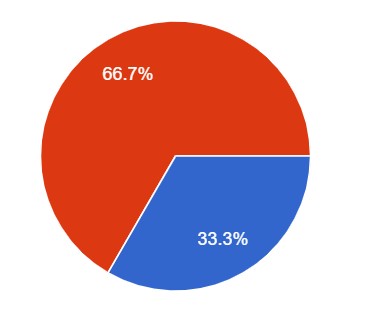 Do you know what is Ayushman Bharat Digital Health mission (ABDM)?
If Yes do you have Health Professional ID?
Are you a Health Professional?
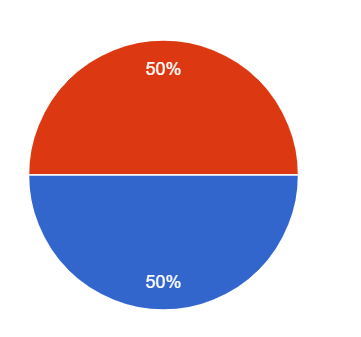 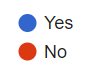 n = 100
Do you know how can create your own ABHA ID or health ID?
Results
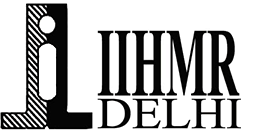 AWARENESS OF DIGITAL HEALTH INTERVENTIONS (ABDM)
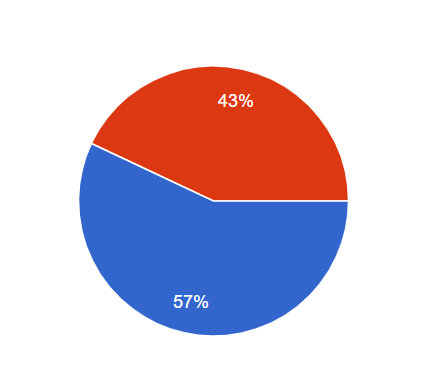 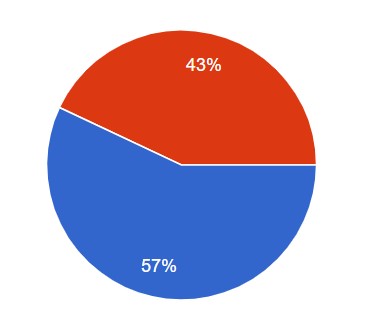 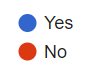 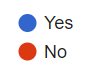 Do you know what is the purpose of ABHA ID or health ID?
Do you have idea about the key features of ABDM?
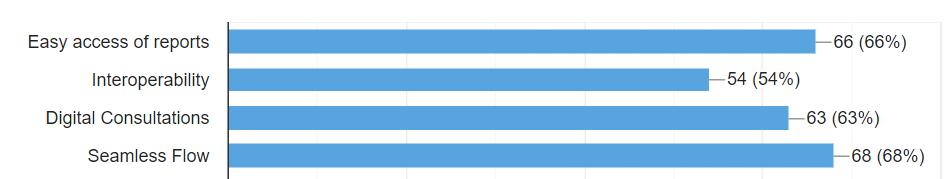 n = 100
8
What do you think can be the benefits of ABHA ID
Results
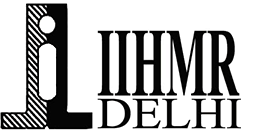 TELEMEDICINE& DIGITAL HEALTH REPORTING
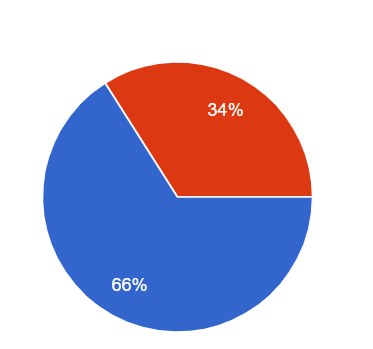 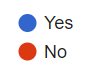 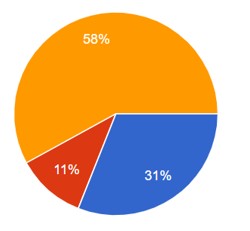 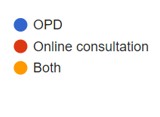 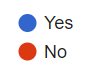 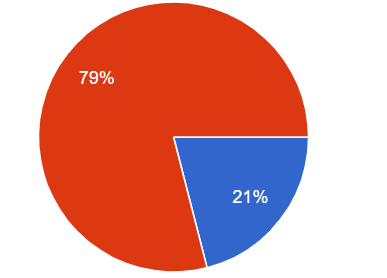 Have you ever used Telemedicine?
Did you face any problem while using telemedicine?
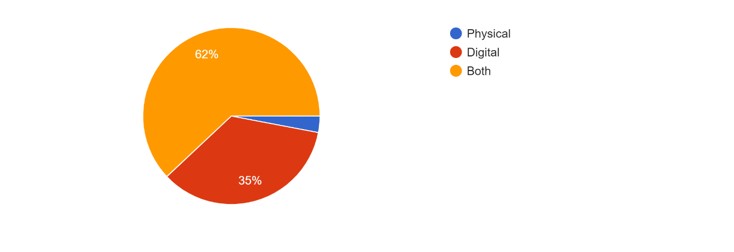 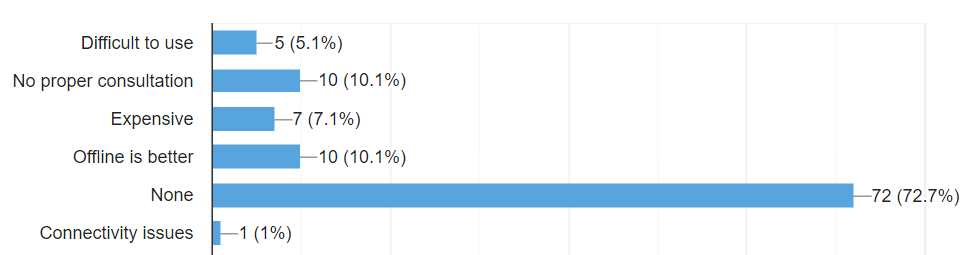 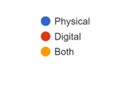 n = 100
Do you prefer physical or digital reports
9
Results
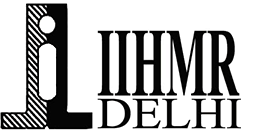 DIGITAL HEALTH REPORTING & CONSENT
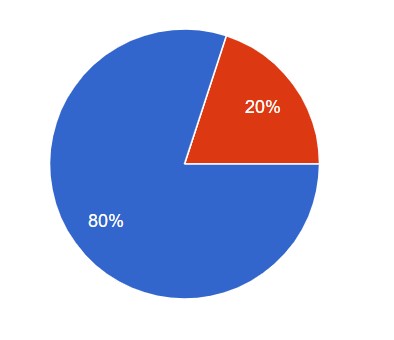 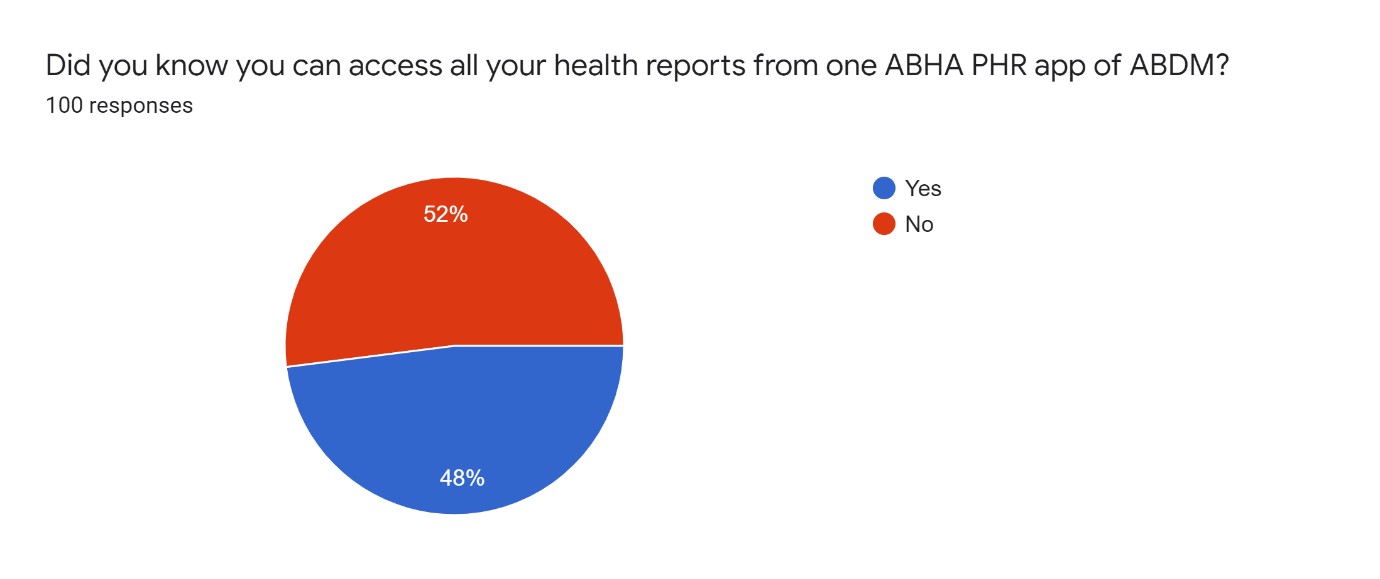 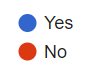 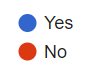 n = 100
Will you feel comfortable if you can give access to your reports to your attending doctor with your consent?
Did you know you can access all your health reports from one ABHA PHR App of ABDM
10
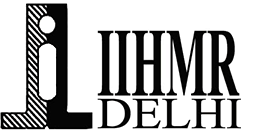 Discussion
This study shows doctors are aware of what role Digital health interventions plays as out of 53 health professionals 94 % were aware about role Digital health interventions and 62 % had Health professional ID’s
After receiving the results, it was seen that good amount of people had knowledge about role Digital health interventions that was 77 % of the participants and participants were able to identify the purpose and features of the ABDM that was 57 % of the participant as compared to the Chavi et al study had shown more awareness about ABDM.
 Both the studies had the same sample size but the current study not only focuses on the medical background but also on the nonmedical background participants.  
This shows patients and doctors are aware of what role ABDM plays. This study is conducted in June 2022 as compared to the study of Chavi et al conducted last year in 2021 and study was done on the interns, resident doctors of single college. The current study had a good response from the participants who were able to identify the benefits of ABHA Number.
11
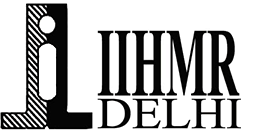 Discussion
In the study conducted by Prateek et al, It was observed that 43 % of the participants had  insufficient knowledge of Telemedicine and 52 % had insufficient knowledge about its application  
As compared to the current study which had 77% of the participants knew about telemedicine and 72 % had no problem using it. 
It was observed that participants were willing to use digital forms of reporting and preferred to have reports on their mobiles or tablets.
But on the contrary 31 %  Participants preferred  OPD consultation over only 11 % who preferred online consultation. This reflects people’s perception of the fact that OPD consultation are better but still almost 58 % preferred both. 
Most of the participants had no issue with sharing consent of reports with their doctors in the age group of 25 and below and 26-35.
It was observed that only 52% knew that the ABDM PHR app had the feature for viewing the records in the app only, and people are preferably using other PHR apps to access their records like TATA 1MG, Lal Path lab or Practo.
12
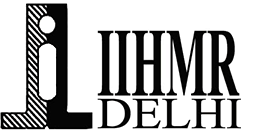 Limitations of the Study
13
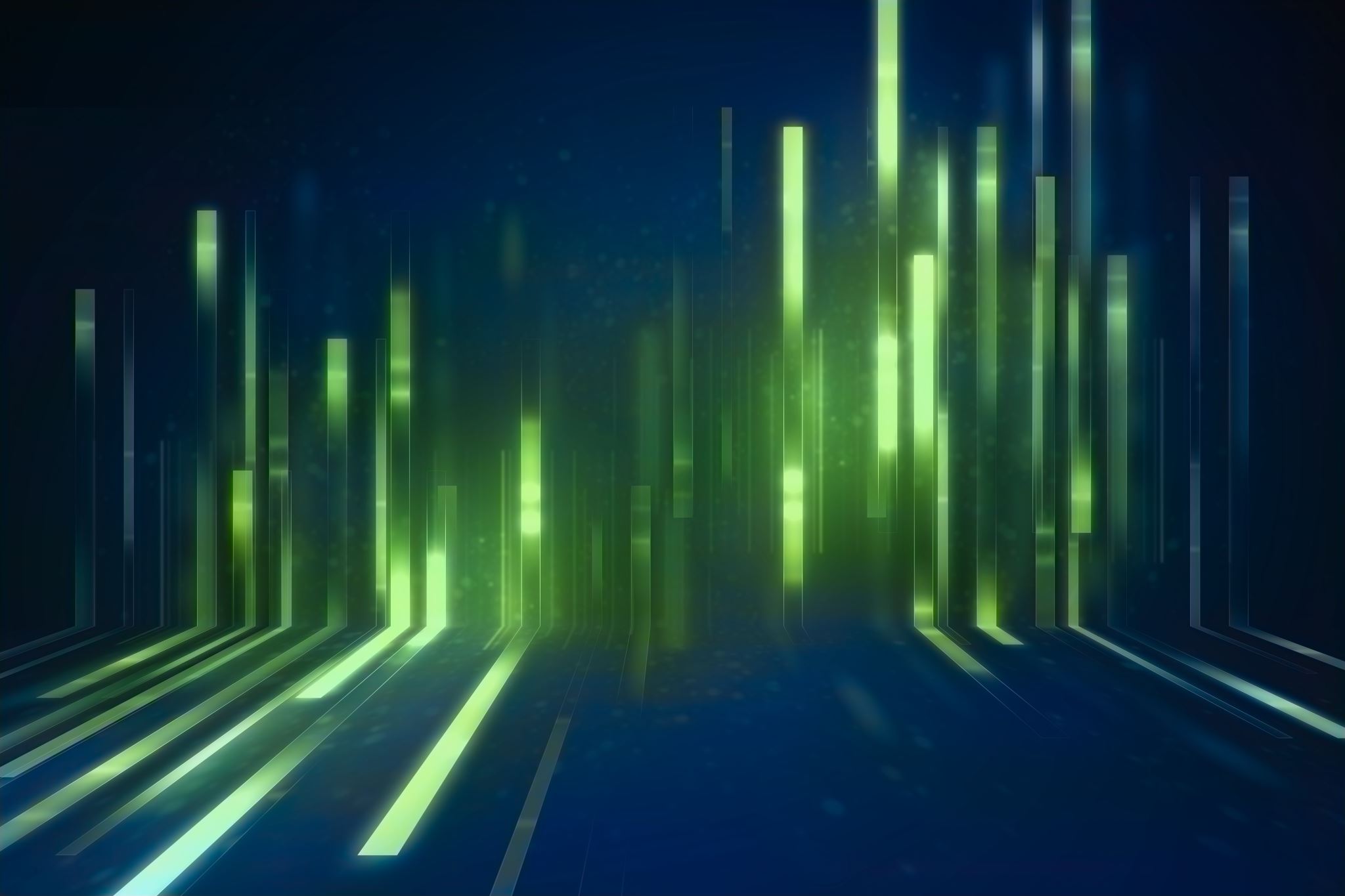 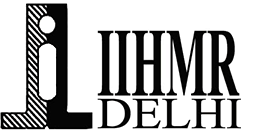 Recommendation
14
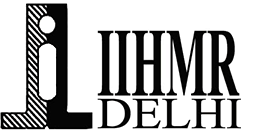 Conclusion
This study was conducted from April to June in 2022 
It was observed in the study that participants of this study had a good knowledge of Digital health interventions and what are the key features and purpose of the ABDM, and more than half of the participants knew how to create Health ID. 
It was observed that health professionals were also aware of Health Professional ID and almost 62 % of them had HP ID. Digital health is an integral part of the Indian economy and citizens being aware of the national digital health plans and the digital health shows a promising and positive response.
 Telemedicine and digital health reporting play a very important role in digital health and making patient consultation and health records easily accessible, so to study the awareness for the same is crucial and know the perception of people behind the same. 
This study got to know the awareness of these digital interventions and how people are perceiving it.
15
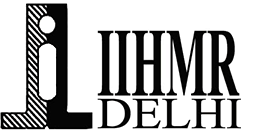 References
NHA | Official website Ayushman Bharat Digital Mission [Internet]. [cited 2022 Apr 9]. Available from: https://abdm.gov.in/
NHA | Official website Ayushman Bharat Digital Mission [Internet]. [cited 2022 Jun 15]. Available from: https://abdm.gov.in/abdm-components
NDHM Awareness among young doctors. Int J Recent Sci Res. 
Gudi N, Lakiang T, Pattanshetty S, Sarbadhikari SN, John O. Challenges and prospects in india’s digital health journey. Indian J Public Health. 2021 Jun;65(2):209–12. 
Malhotra P, Ramachandran A, Chauhan R, Soni D, Garg N. Assessment of Knowledge, Perception, and Willingness of using Telemedicine among Medical and Allied Healthcare Students Studying in Private Institutions. Telehealth Med Today [Internet]. 2020 Nov 27 [cited 2022 Jun 14];5(4). Available from: https://telehealthandmedicinetoday.com/index.php/journal/article/view/228
16
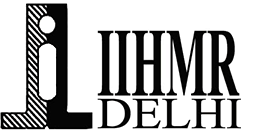 Thank You
Any Questions
17
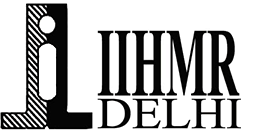 Suggestions to the Organization where the Study was Conducted
18
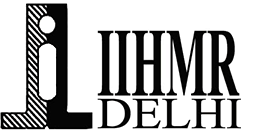 Dissertation Experiences
What did you learn (skill/ topic)?
Overall self comments on Dissertation
The overall experience was pretty exciting as I learned a lot and faced new challenges everyday and worked closely with the government officials to develop the best system that can be there for digital healthcare.
19
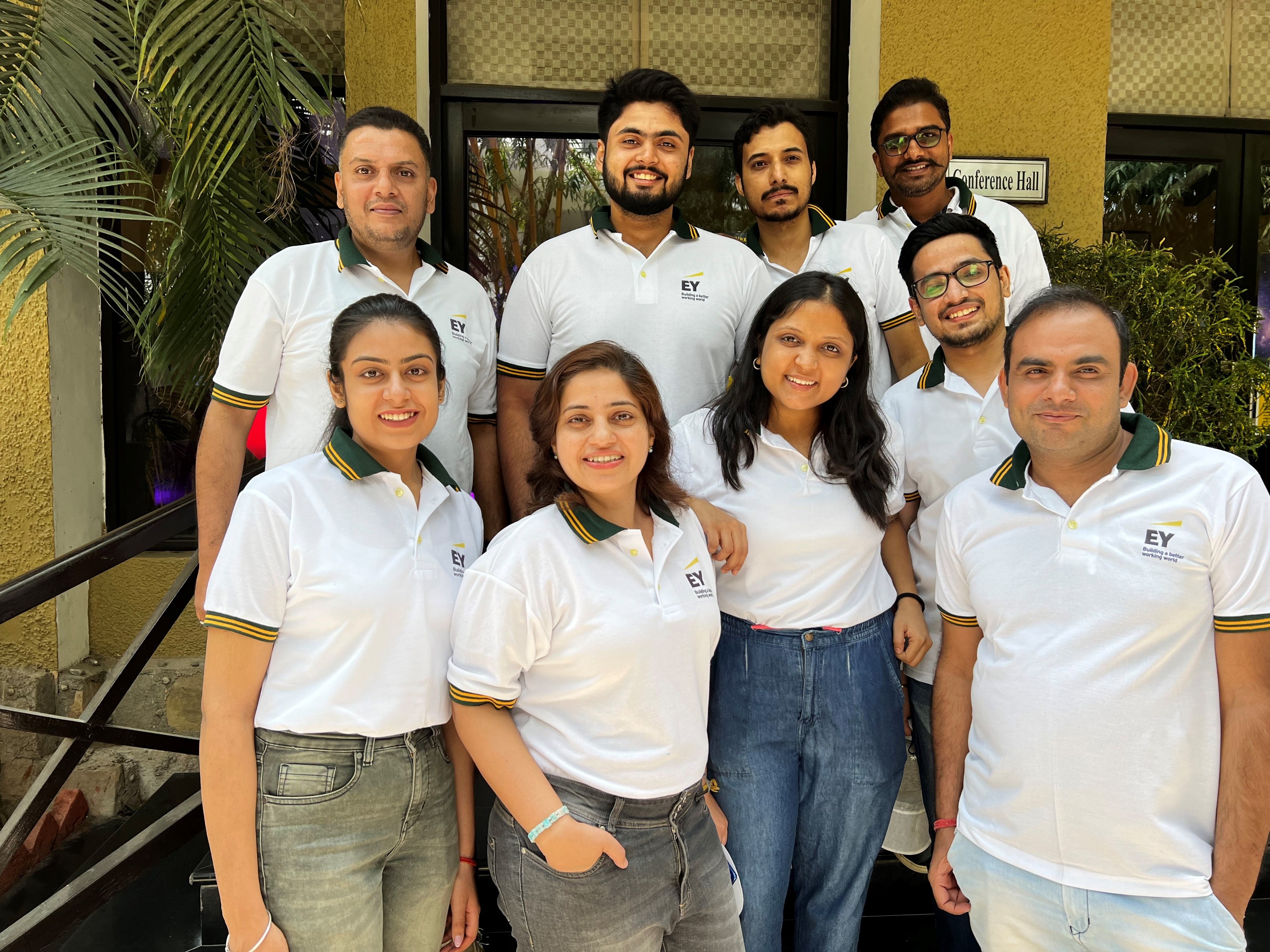 Pictorial Journey
Project Team
20
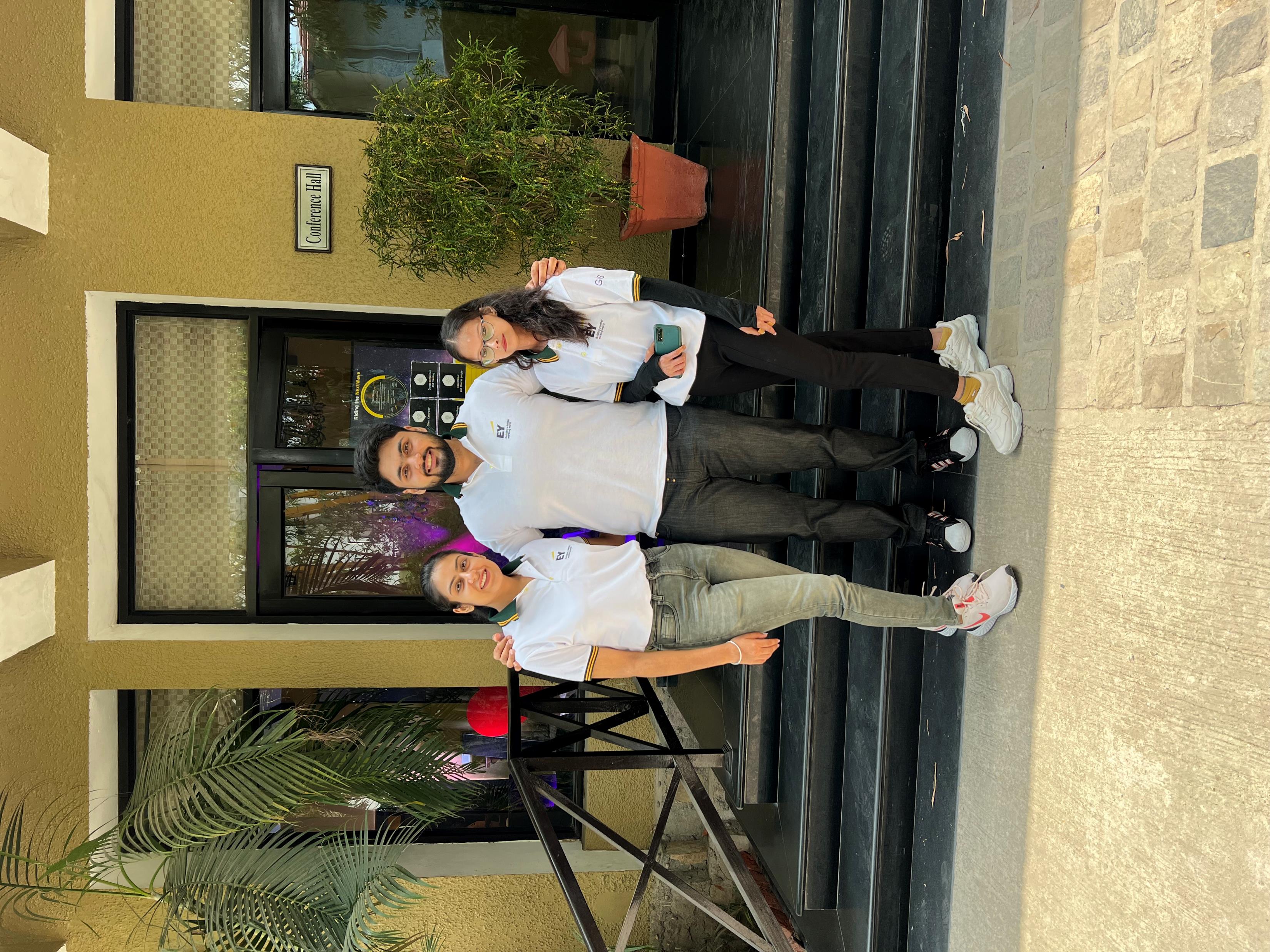 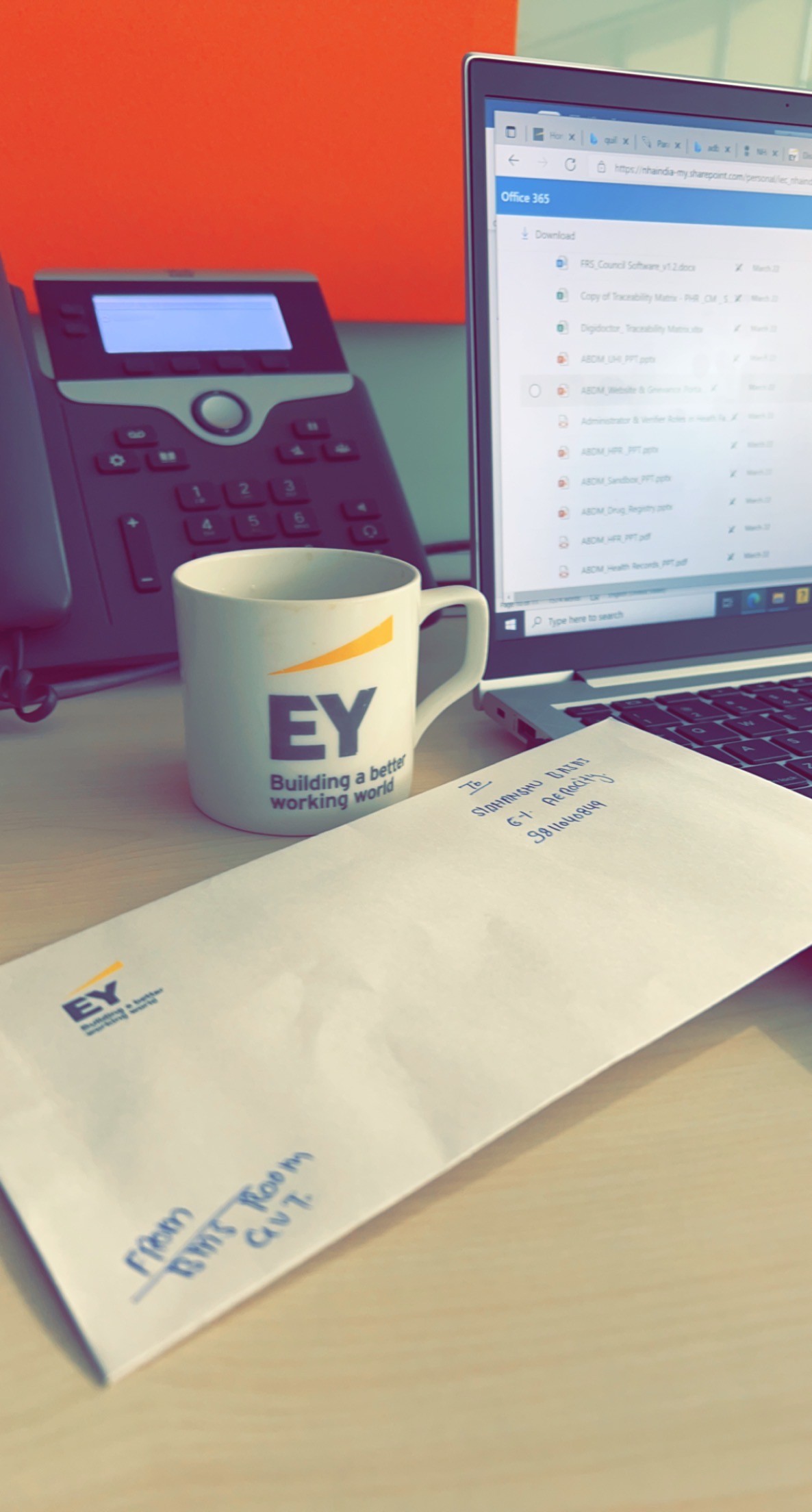 Pictorial Journey
21